Что такое маркетинговые исследования? Для чего они нужны?
Елена Морковина
GfK Rus




7 сентября, 2018 г., Москва
Что такое «маркетинговые исследования»?
Маркетинговое исследование — форма бизнес-исследования и направление прикладной социологии, которое фокусируется на понимании поведения, желаний и предпочтений потребителей, конкурентов и рынков в диктуемой рынком экономике. 
Область маркетинговых исследований как статистическая наука была инициирована Артуром Нильсеном (Arthur Nielsen) вместе с созданием компании ACNielsen Company в 1923 году.
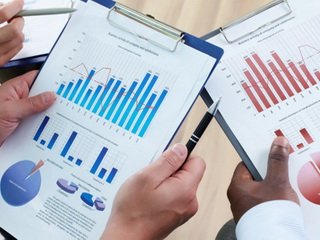 Для чего проводят маркетинговые исследования?
Цель проведения
Конечная цель - формирование стратегии и тактики компании с учетом реально существующих и потенциально возможных факторов и условий рынка, с одной стороны, и ее позиции и перспектив — с другой
Когда необходимы маркетинговые исследования
Для принятия ключевых маркетинговых решений при запуске новых проектов, выходе на новый рынок: 
оценка рынка
анализ конкурентов
анализ потребителей
изучение каналов и методов продвижения
поиск новых идей, инсайтов, рыночных ниш и неудовлетворенных потребностей.
Для оценки эффективности деятельности:
оценка динамики продаж
анализ позиций бренда (компании) в конкурентном окружении – известности, имиджа
оценка уровня лояльности и удовлетворенности потребителей.
Для решения проблем:
для выработки антикризисной стратегии деятельности при падении продаж, потере покупателей / потребителей, агрессивной политике конкурентов
[Speaker Notes: Таким образом, новый статус потребителя, его мобильность, высокий темп жизни, новые технологии диктуют свои законы:]
Классификация методов маркетинговых исследований
Полевые
Кабинетные
Исследования в естественных условиях, сбор информации из первичных источников путем проведения интервью / опросов
В зависимости от целей и количества участников исследования, выделяют качественные и количественные исследования
Сбор информации из открытых источников, т.е. сбор вторичной информации
Данные официальной и отраслевой статистики (Росстат, таможенная статистика и т.п.), СМИ, интернет, готовые исследования и т.п.
По месту 
проведения 
исследований
Существуют и другие классификации: 
по частоте проведения (разовые или регулярные / трекинговые)
по способу получения информации (опрос, наблюдение, эксперимент, моделирование, экспертные оценки)
по способу привлечения целевой аудитории (случайная выборка / ад хок, панель)
Кабинетное исследование
Пример решаемых задач и источников информации
Задачи:
Выявление наиболее актуальных трендов в мире в отношении парков развлечений (форматы, «фишки», наиболее успешные кейсы)
Выявление основных трендов в проведении досуга путем анализа социальных сетей (тональность, тематика в отношении отдыха / досуга / путешествий)
Форумы и конференции
СМИ и Интернет
Рыночные активности/новыепродукты
Как мы собираем информацию?
СМИ
Новые ниши
Публикации в профессиональных журналах/ на сайтах по темам архитектуры, парков развлечений; анализ данных социальных медиа (big data)
Макро-тренды
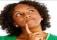 Открытые отчеты, web-поиск, GfK Consumer Life
Открытые материалы тематических
мероприятий в области развлечений,
строительства
Предложения на рынке
Изучение текущих предложений лидеров рынка в области парков развлечений
Дизайн, технологии
Влияние игроков 
рынка
Тренды
!
Результат этапа:
Список актуальных трендов, успешных кейсов и прогнозы относительно развития парков развлечений для проверки на этапе экспертных интервью
Качественные исследования
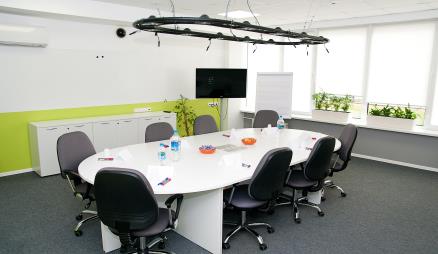 Отвечают на вопрос «Почему?»
Небольшое количество участников
Изучают конкретных людей в конкретной ситуации, т.е. анализ поведения на уровне индивида
Применяются для обозначения проблем и выработки гипотез, а также как подготовительный этап перед количественным исследованием
На выходе - глубинная информация и инсайты
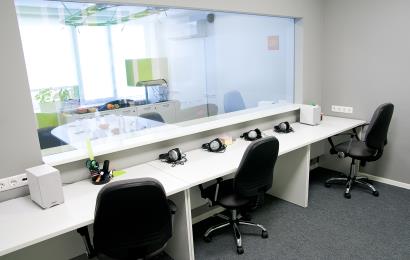 [Speaker Notes: Таким образом, новый статус потребителя, его мобильность, высокий темп жизни, новые технологии диктуют свои законы:]
Виды качественных исследований
Фокус-группы
Глубинные интервью
Онлайн форумы
Качественные
исследования
Этнография
Онлайн блоги
Сопроводительные 
визиты
Количественные исследования
Исследование рынка, нацеленное на получение количественной информации о большом количестве объектов исследования
Отвечает на вопрос «Сколько?»
Основной инструмент получения необходимой информации для планирования и принятия решений в случае, когда необходимые гипотезы относительно поведения потребителей уже сформированы при помощи качественных методов. 
Цель - снижение риска принятия неправильных решений
Позволяет получить выраженную количественно информацию по ограниченному кругу проблем, но от большого числа людей, что позволяет обрабатывать ее статистическими методами и распространять результаты на всех потребителей
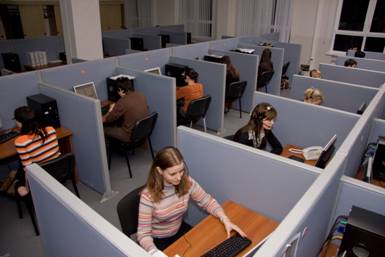 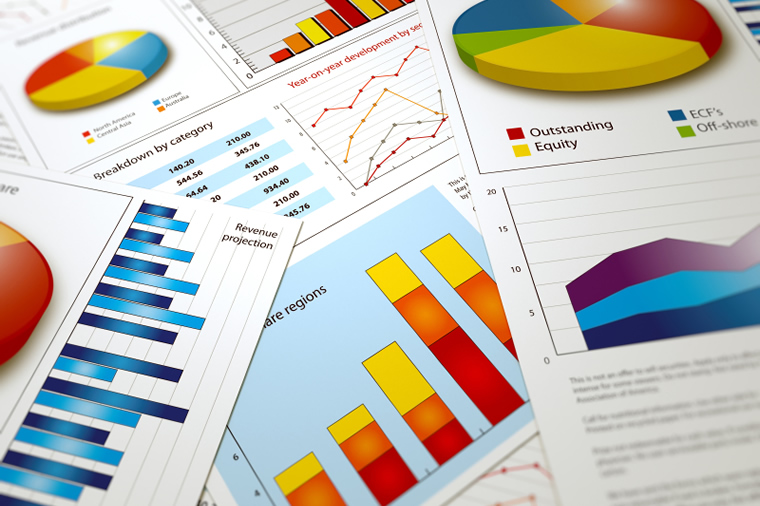 [Speaker Notes: Таким образом, новый статус потребителя, его мобильность, высокий темп жизни, новые технологии диктуют свои законы:]
Виды количественных исследований
Личные 
квартирные
интервью
Аудит
Телефонные
интервью
Количественные
исследования
Онлайн 
интервью
Личные уличные 
интервью
Личные 
интервью
в магазинах
БЛАГОДАРЮ ЗА ВНИМАНИЕ!
Елена МорковинаРуководитель подразделения Digital ad hoc
T +7 495 937 7222 (#1541)Elena.Morkovina@gfk.comГфК-РусьРязанский проспект, 8A109428 Москваwww.gfk.com